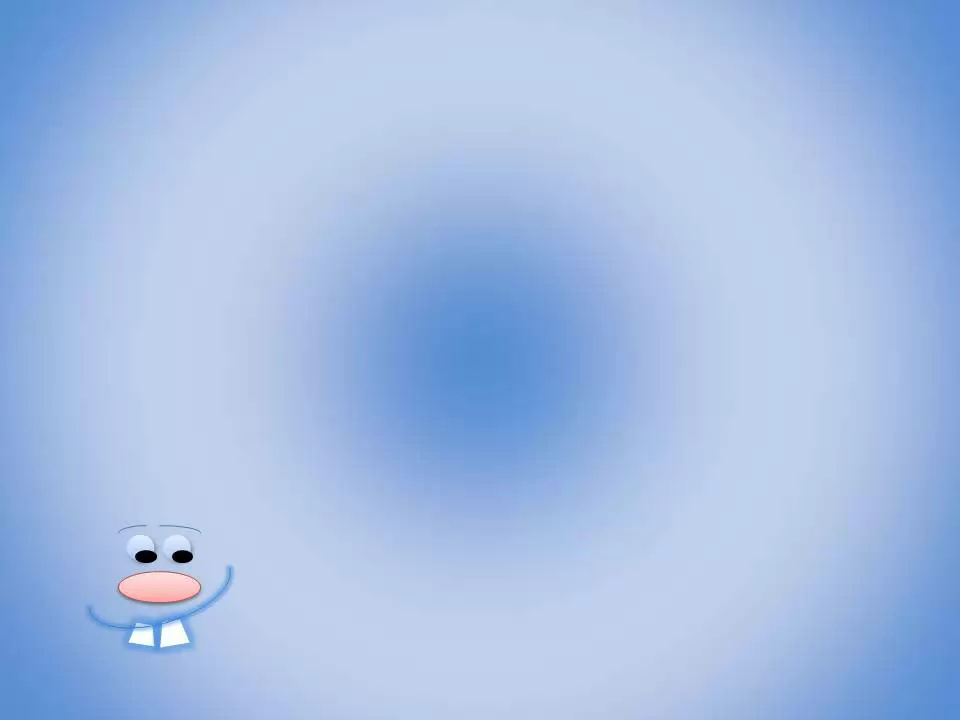 ПУТЕШЕСТВИЕ ПО СТРАНЕ ЗДОРОВЬЯ
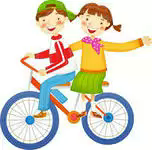 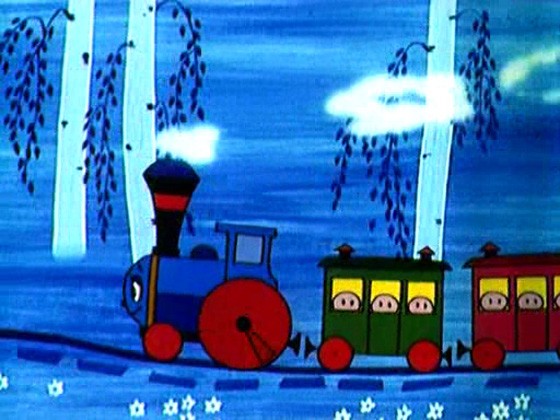 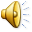 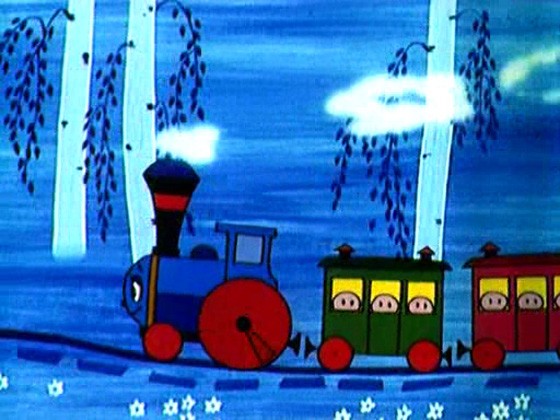 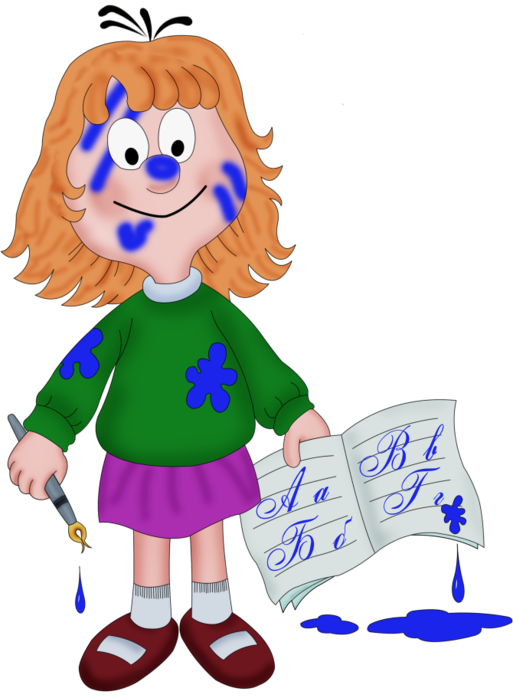 СТАНЦИЯ «ЧИСТЮЛЬКИНО»
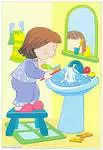 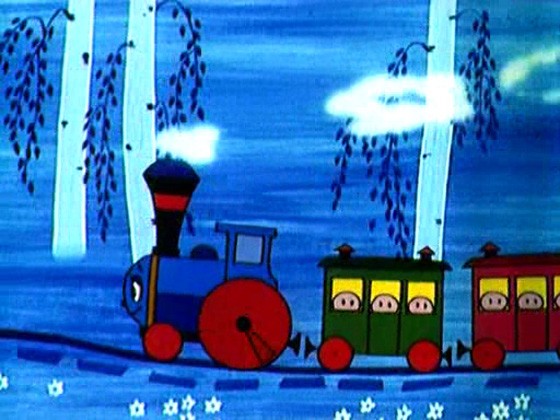 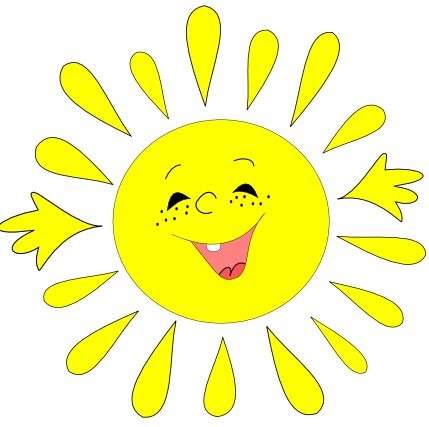 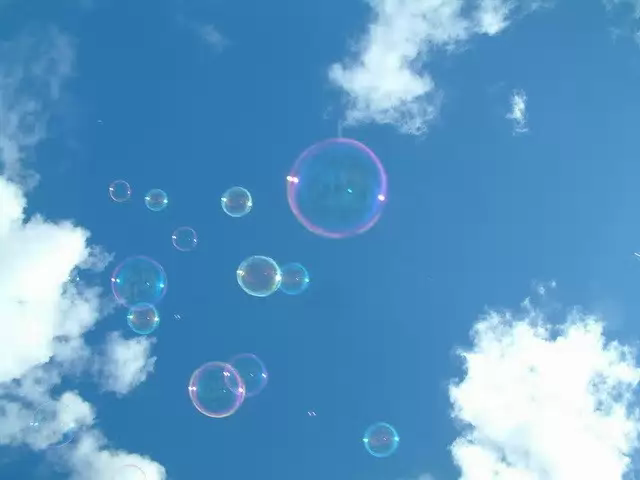 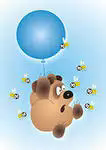 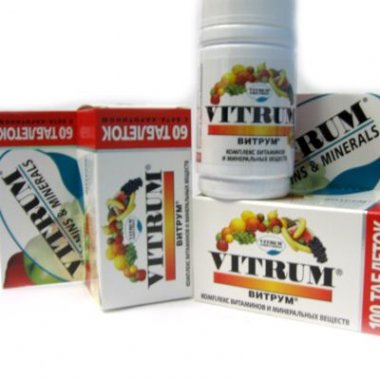 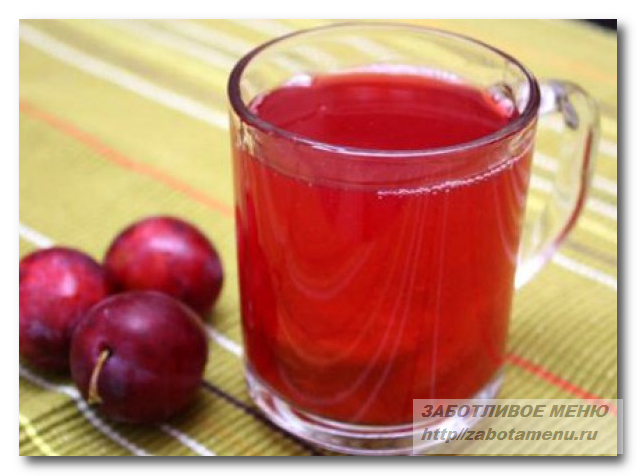 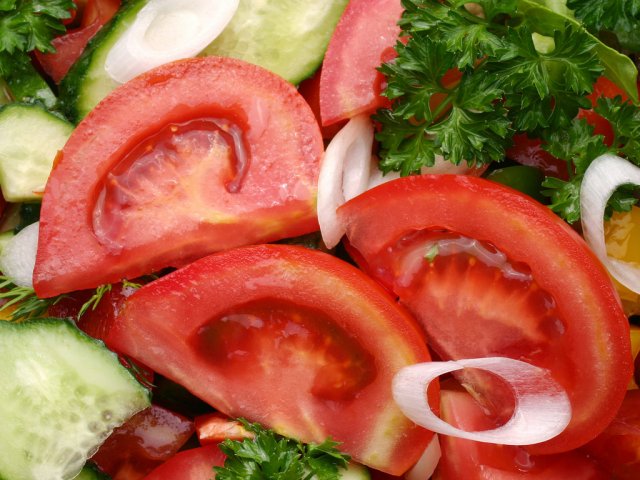 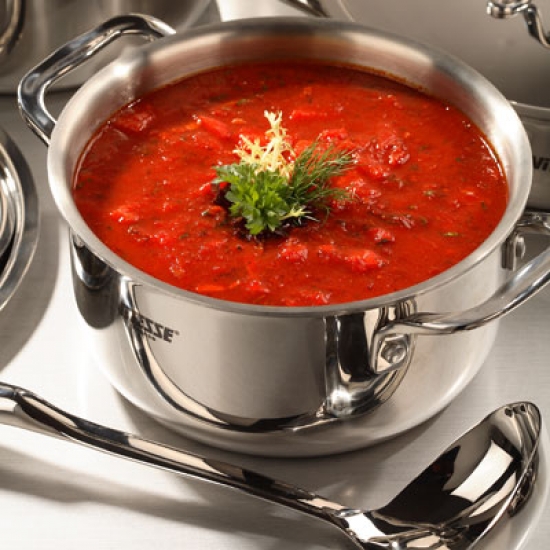 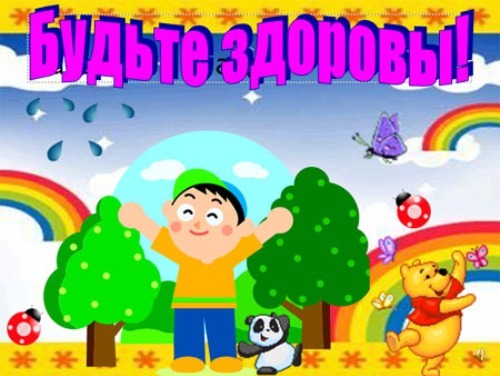